LDMX: A Search for Dark Matter Using a High Intensity Electron Beam
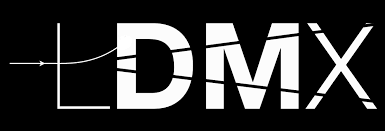 E. Craig Dukes
University of Virginia

(on behalf of the LDMX collaboration)

September 9, 2022
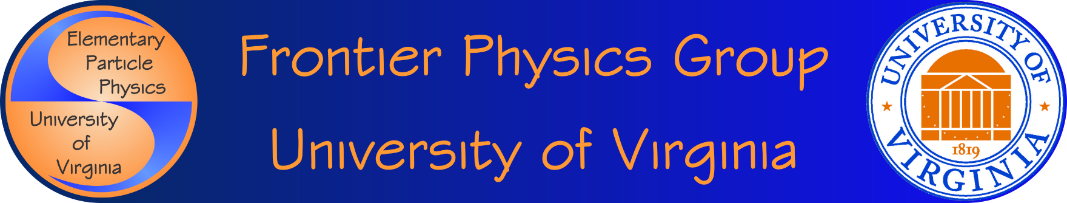 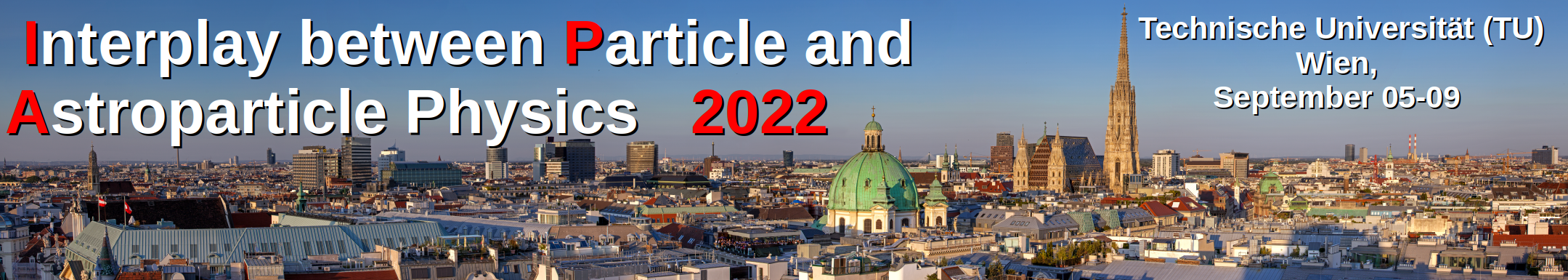 Dark Matter is Hot:  Snowmass 2022 Letters of Intents
Word clouds from 522 Letter of Intents submitted for the USA decadal planning study (Snowmass 2022) for elementary particle physics, which was help this July
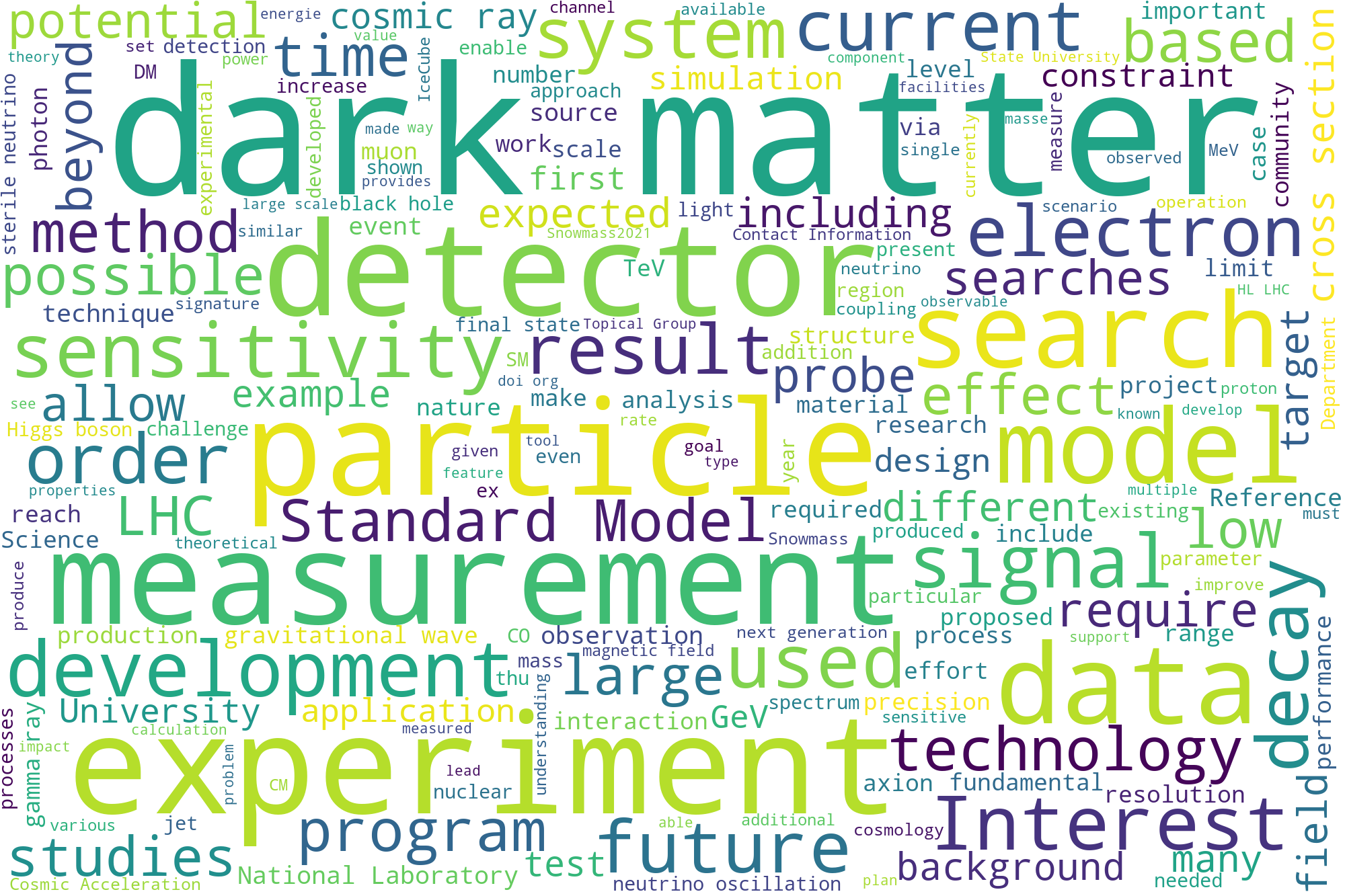 Identifying the nature of this exotic matter is the outstanding particle physics goal of our time
Craig Dukes / Virginia
IPA 2022:  Light Dark Matter eXperiment
2
Dark Matter:  Accelerator Searches Landscape Keeps Growing
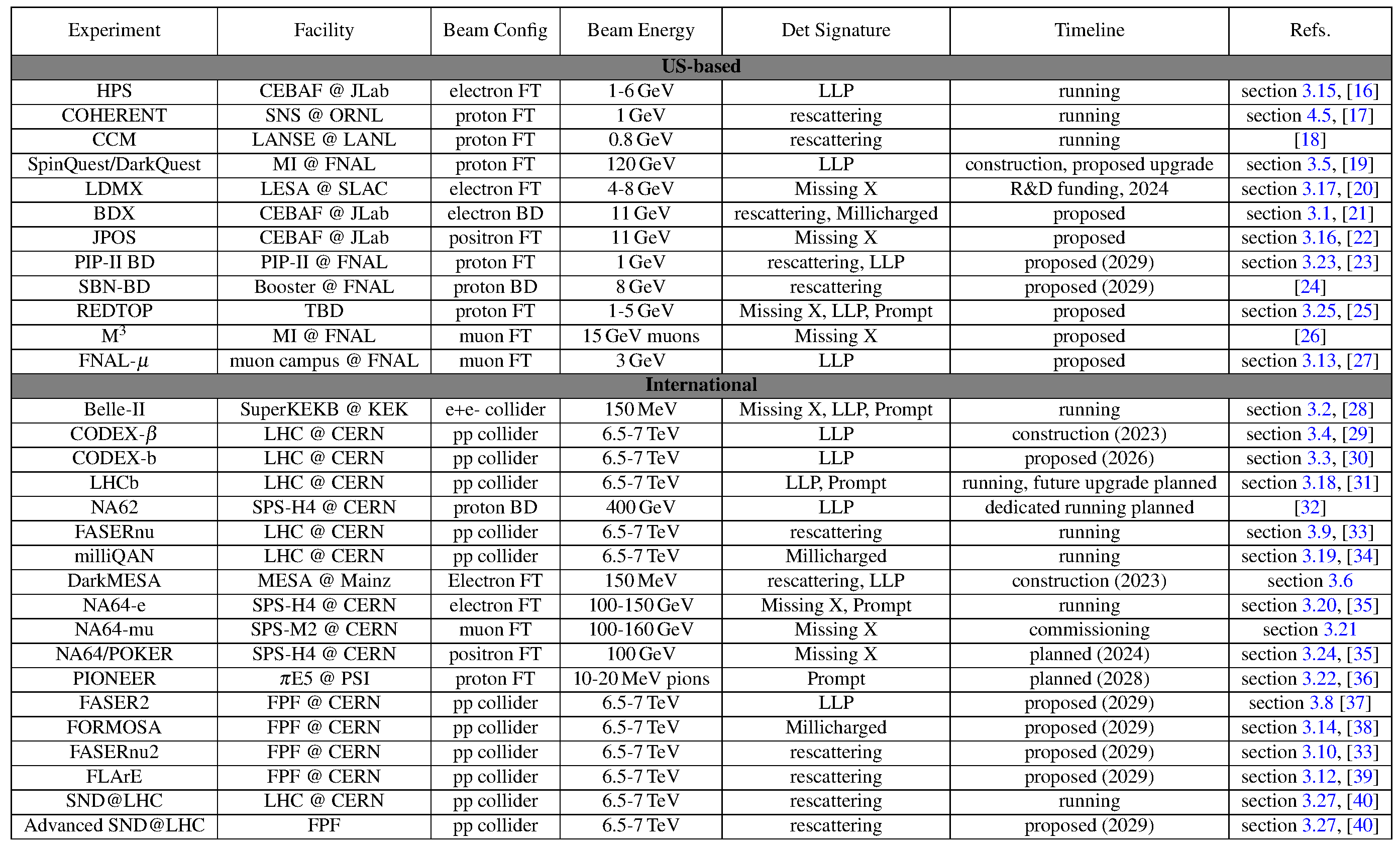 Experiments and Facilities for Accelerator-Based Dark Sector Searches (arXiv.2206.0422)
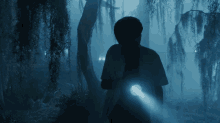 Craig Dukes / Virginia
IPA 2022:  Light Dark Matter eXperiment
3
Dark Matter:  Accelerator Searches Landscape
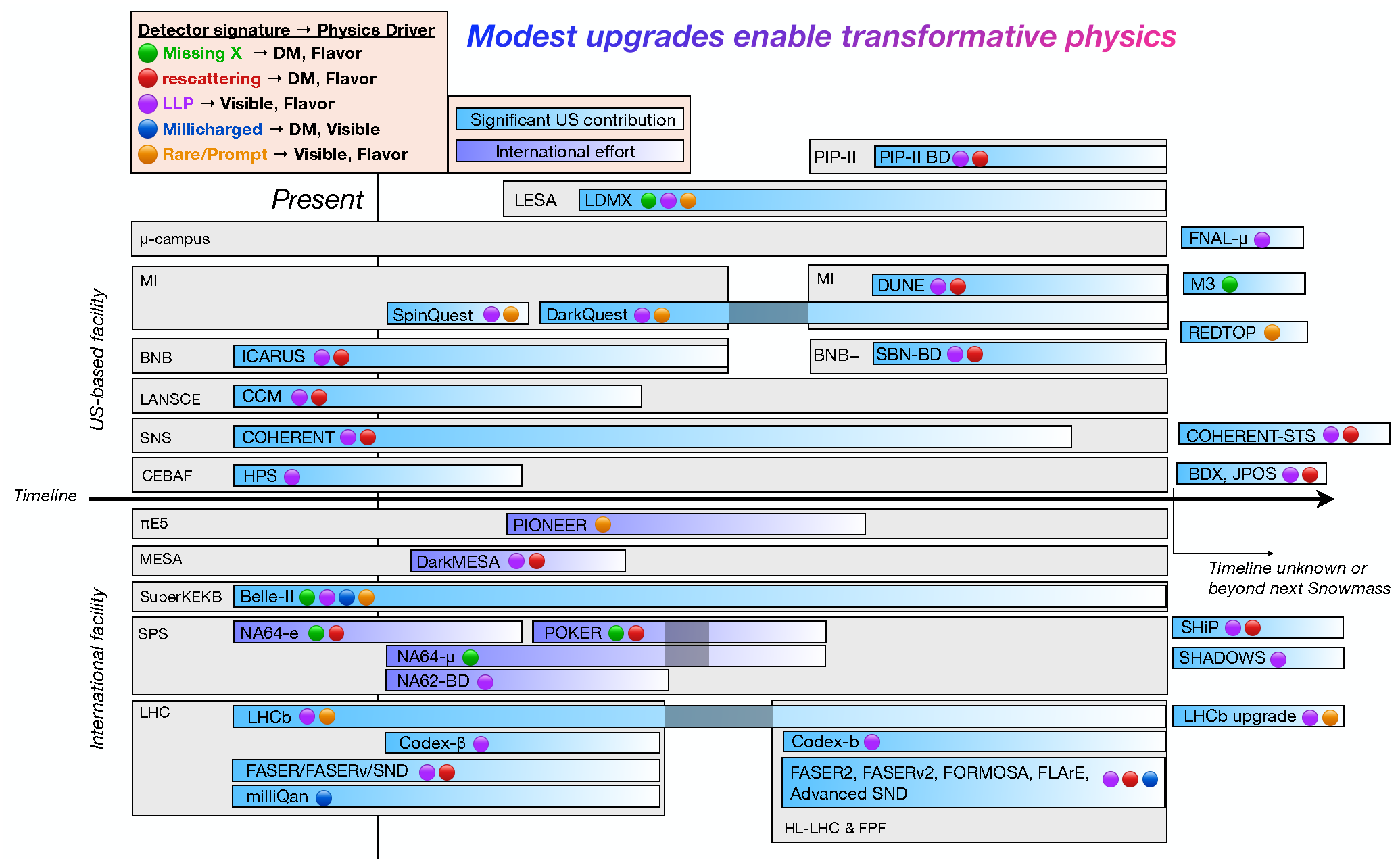 Experiments and Facilities for Accelerator-Based Dark Sector Searches (arXiv.2206.0422)
Craig Dukes / Virginia
IPA 2022:  Light Dark Matter eXperiment
4
Dark Matter Exists: Gravitational Evidence
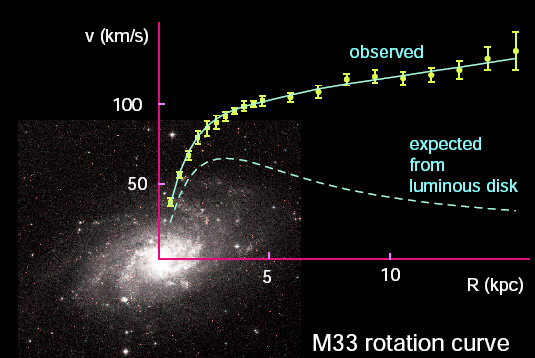 Four sources on vastly different scales: galactic to universal
Galactic rotation curves
Gravitational lensing
Large scale structure of universe
Microwave background radiation
Best estimate: 85% of the mass of the universe is dark matter
Dark matter was present at the beginning of the universe
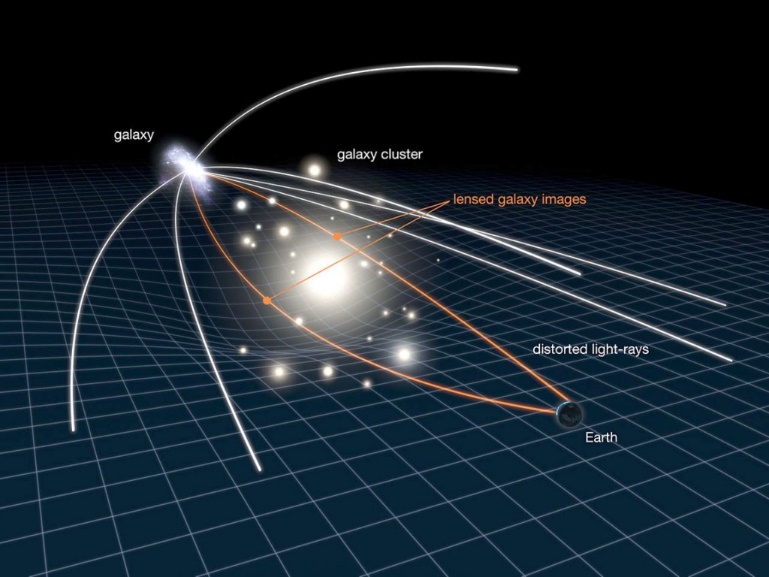 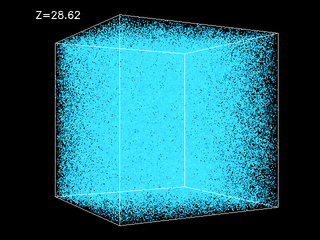 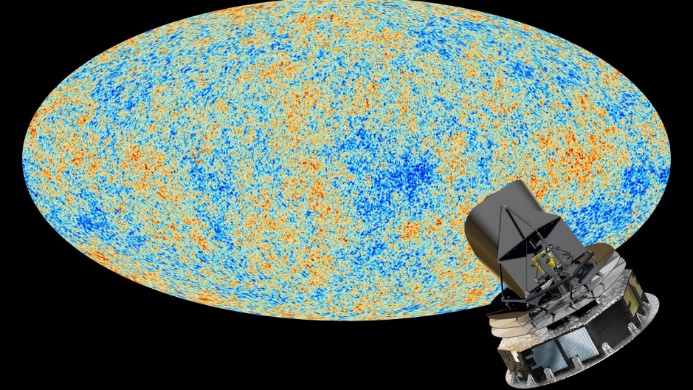 Craig Dukes / Virginia
IPA 2022:  Light Dark Matter eXperiment
5
Composition of Matter in Universe
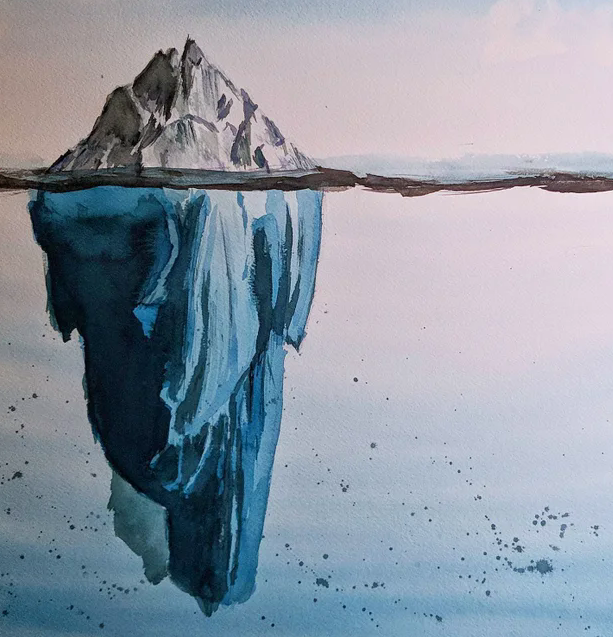 DM density: ~0.3 GeV/cm
Flux: ~30,000/s∙cm2 @100 km/s (if mass is 100 GeV)

We know the DM was present in the early universe

The fact that the densities of DM and SM are roughly the same suggest that they were perhaps coupled in the early universe
1%      Stars
7%      Gas
SM Matter
7%      Diffuse gas
Dark Matter
85%    Dark Matter
Craig Dukes / Virginia
IPA 2022:  Light Dark Matter eXperiment
6
Dark Matter:  Thermal Relic Production
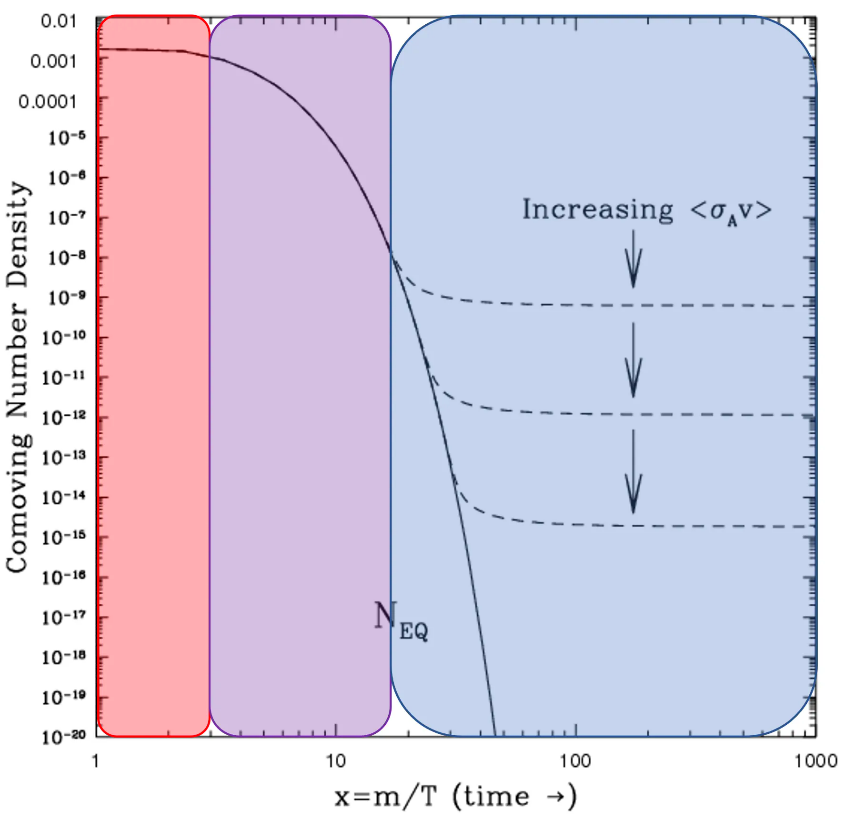 Assume DM was in thermal equilibrium with SM in the very early universe: 
Universe cooled to the point that DM pairs no longer produced
Universe kept cooling such that DM annihilations ceased
Present density:
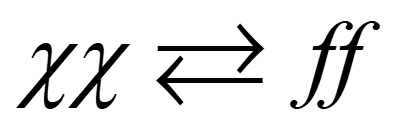 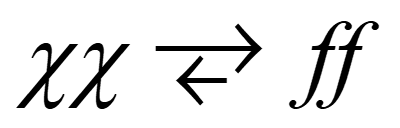 LDMX (Light Dark Matter eXperiment) goal is to probe this region with a sensitivity the encompasses the thermal target predictions
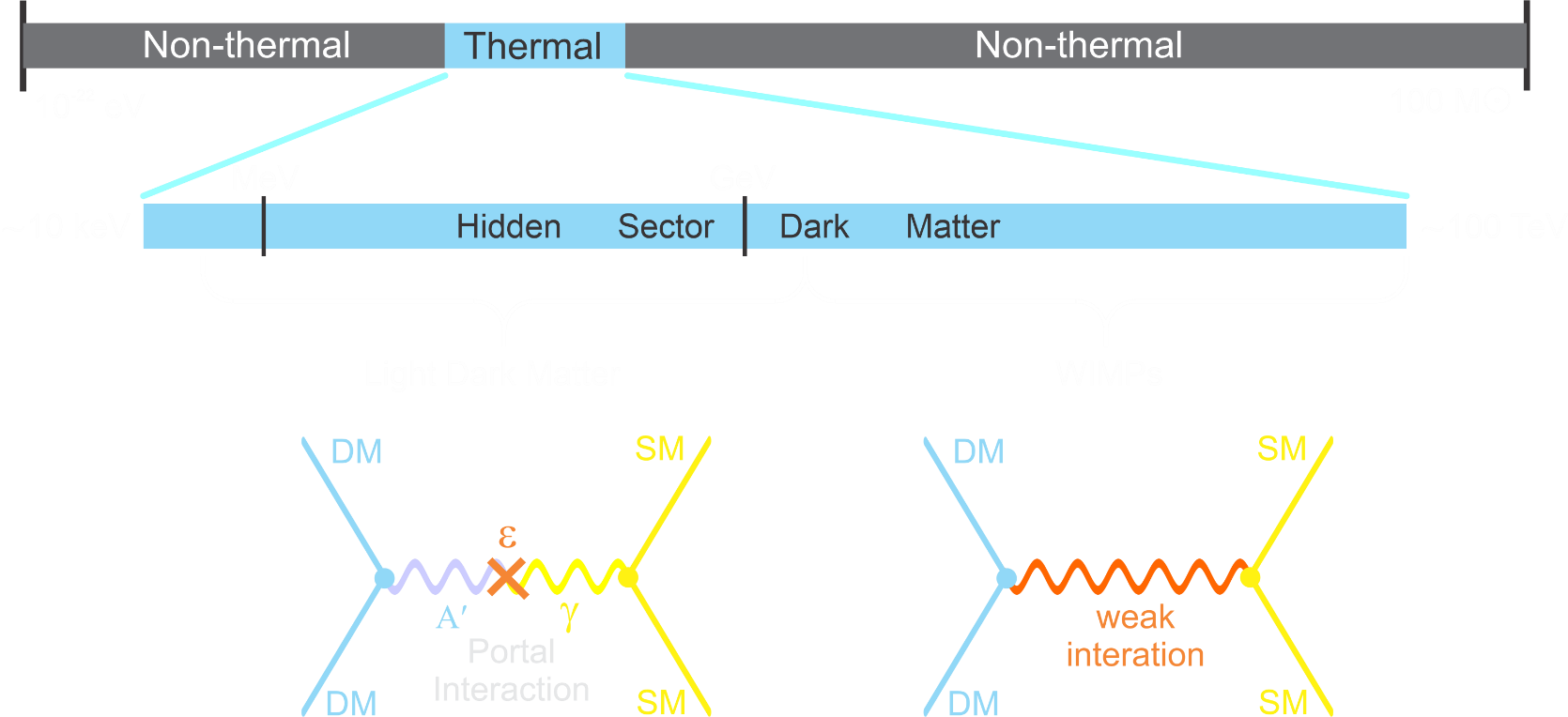 WIMP thermal DM:Mc < 2 GeV: early freeze out, too much DM
Region is being well explored
Sub-GeV DM:
Mc < 10 MeV: early BBN problems comparatively under-explored
Craig Dukes / Virginia
IPA 2022:  Light Dark Matter eXperiment
7
Accelerator Production: Advantages
Direct Detection:
Strong velocity/spin dependence of scattering spreads out direct detection cross sections
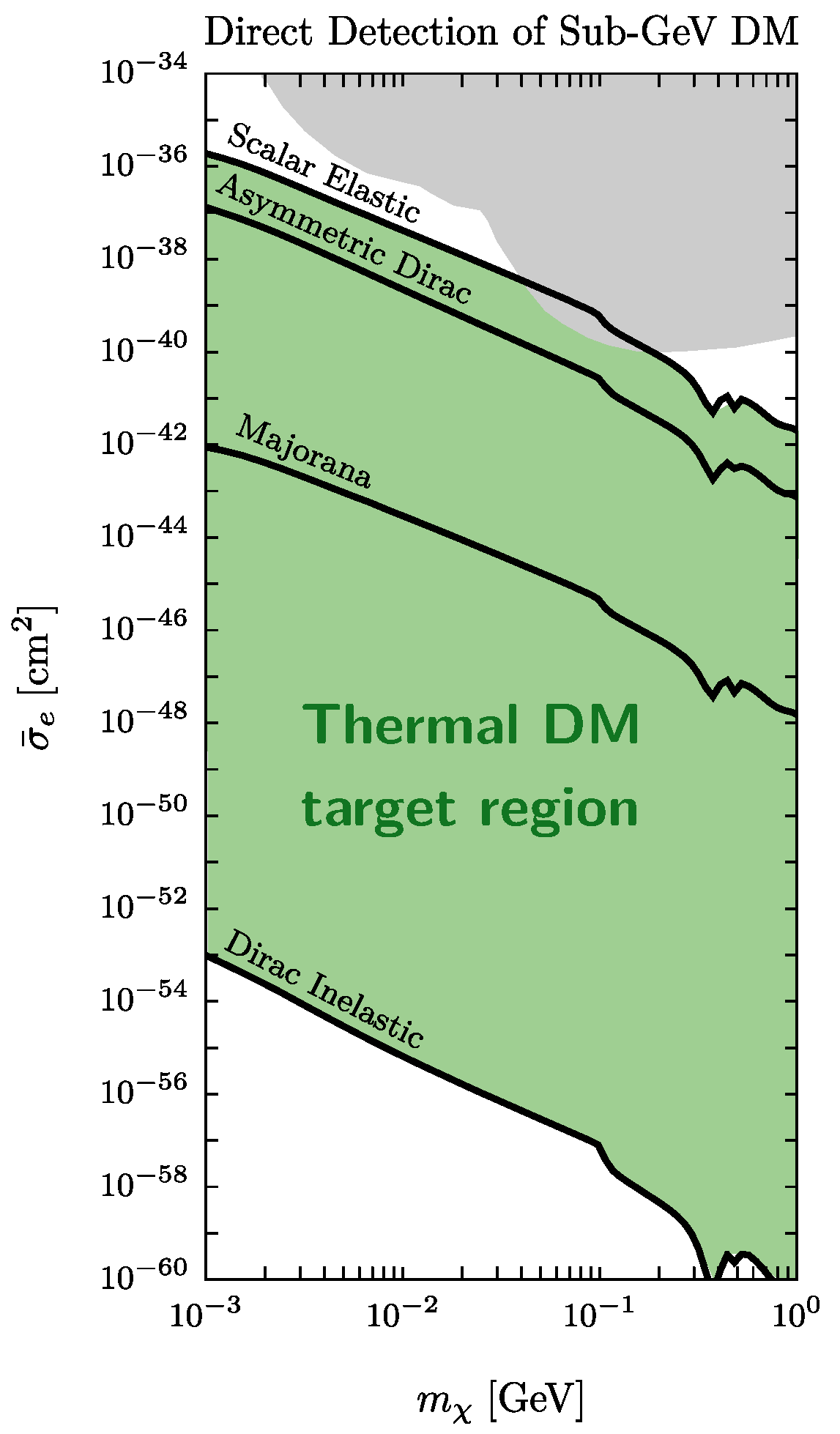 Accelerator Production:
Range of freeze-out interaction strengths much more compact:  spans factor of ~ 30 for a given DM mass
All thermal targets within reach
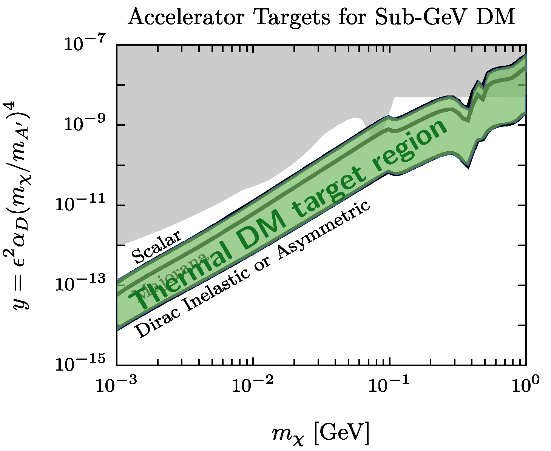 Craig Dukes / Virginia
IPA 2022:  Light Dark Matter eXperiment
8
Searching for Dark Matter with Fixed-Target Experiments
Beam dump
Missing energy / momentum
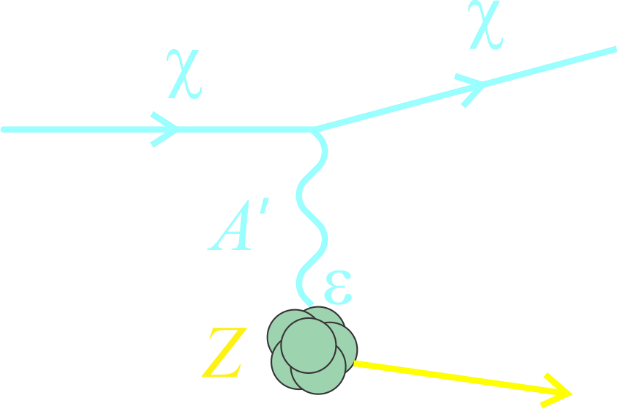 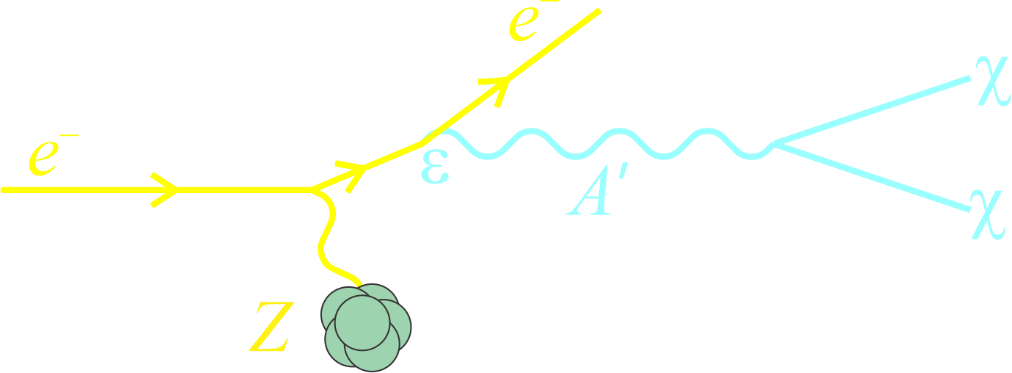 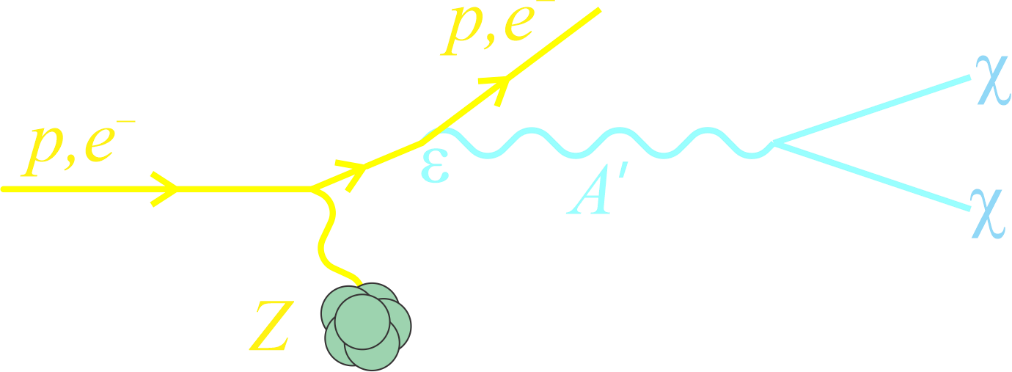 +
Probes dark sector coupling
Suppressed by e4
Large yield, particularly for low mediator masses
No DM detection penalty
LDMX has chosen this path
Craig Dukes / Virginia
IPA 2022:  Light Dark Matter eXperiment
9
Experimental Technique in a Nutshell
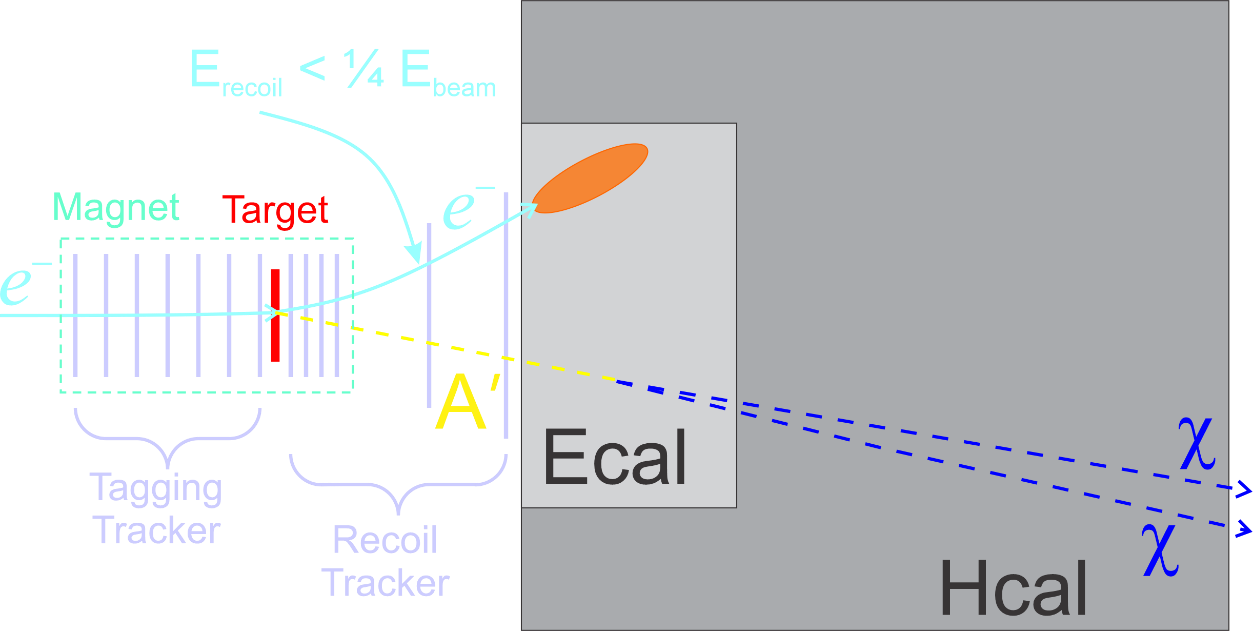 LDMX uses missing momentum technique
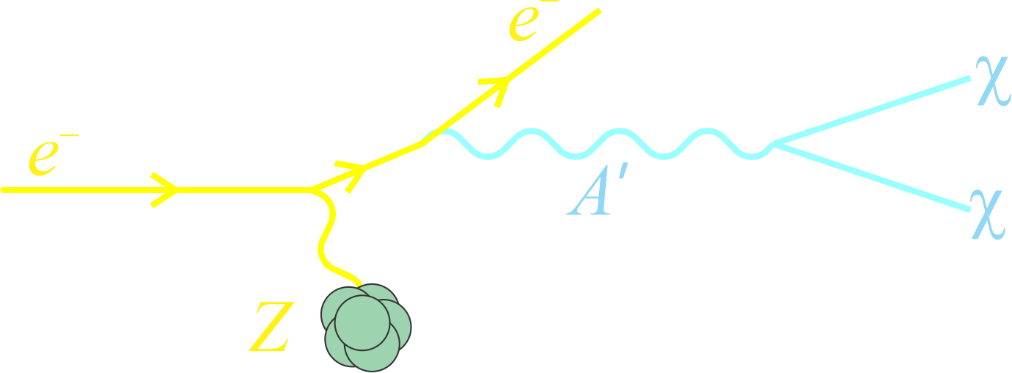 Beam:
Parasitically use the SLAC LCLS II beam (4 GeV): ~40 MHz e-
Signal: 
Substantial energy loss by the 4 GeV beam electron 
Large recoil electron pT
Absence of any additional visible final-state particles
Apparatus
Thin production target to produce DM bremsstrahlung 
Precision tracking of the electron before/after target
Excellent EM and Hadronic calorimetry to capture background gammas, neutrons produced by photo-nuclear and electro-nuclear processes, as well as other backgrounds
Signal
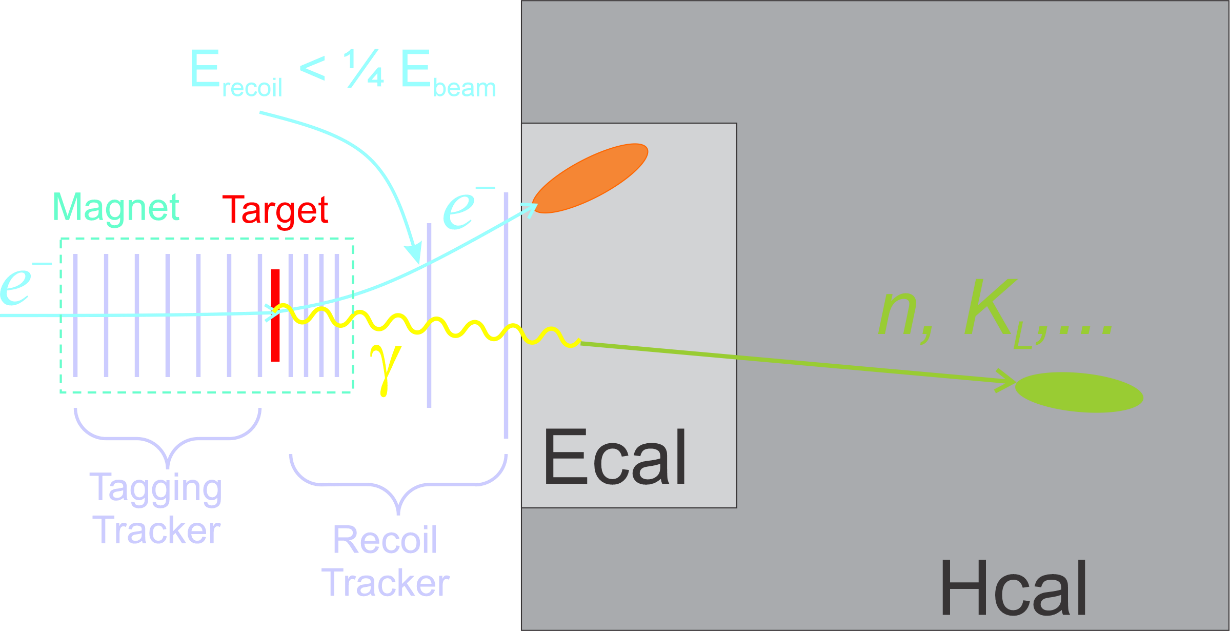 Background
Craig Dukes / Virginia
IPA 2022:  Light Dark Matter eXperiment
10
Electron Parameters: Signal & Background
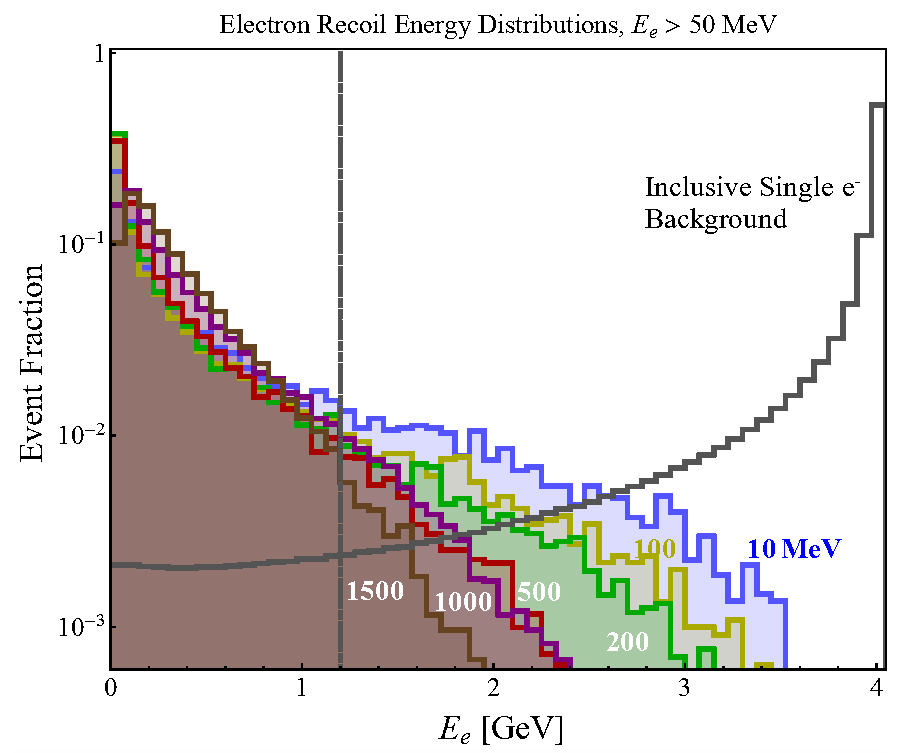 Difference between SM and Dark A’ bremsstrahlung is the latter carries away much more of the beam energy and transverse momentum than SM bremsstrahlung
Larger the A’ mass, the greater the difference from SM bremsstrahlung
Recoil Electron Energy
DM
Signal:
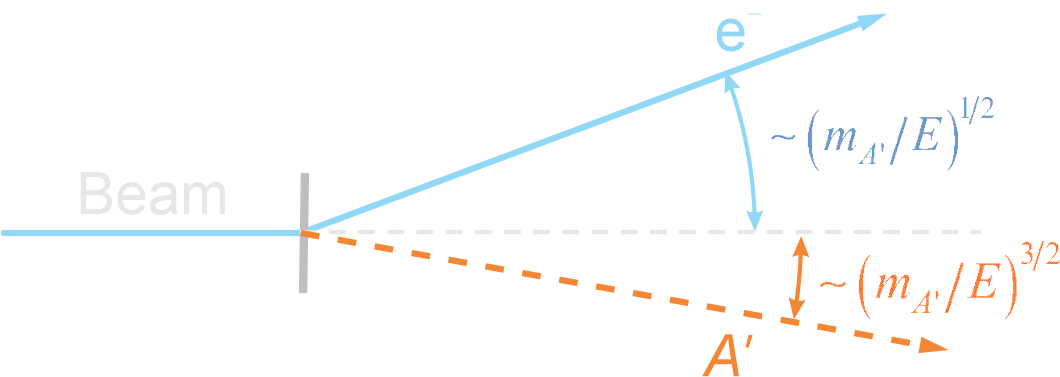 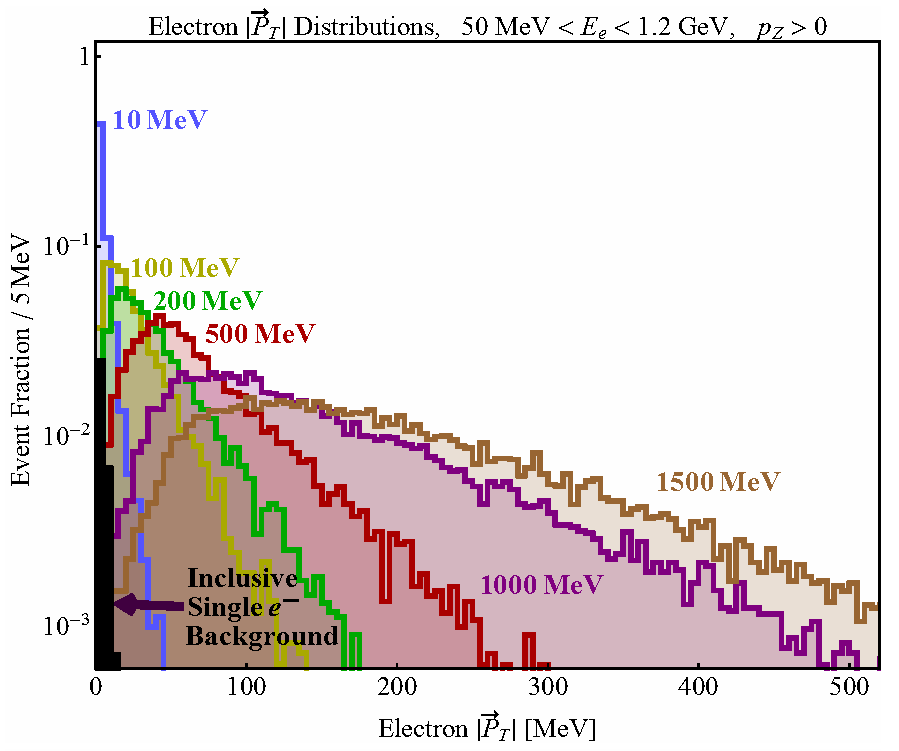 Background:
Recoil Electron pT
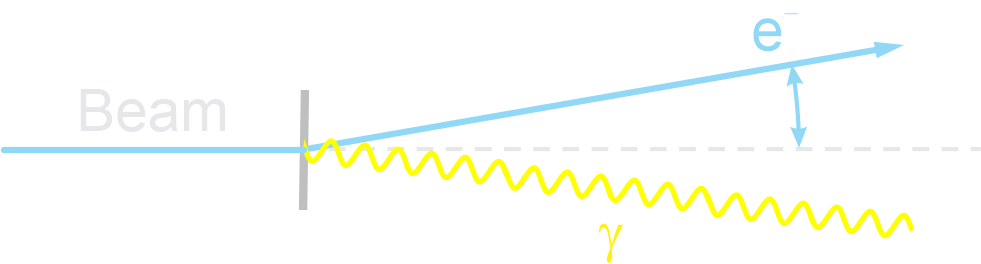 DM
Craig Dukes / Virginia
IPA 2022:  Light Dark Matter eXperiment
11
Apparatus
Quasi-beam dump experiment: tag and measure each incoming electron
Use existing detector technologies that have been designed for high rate / high radiation environments:  (1) to keep costs down, and (2) to allow the apparatus to be fabricated quickly
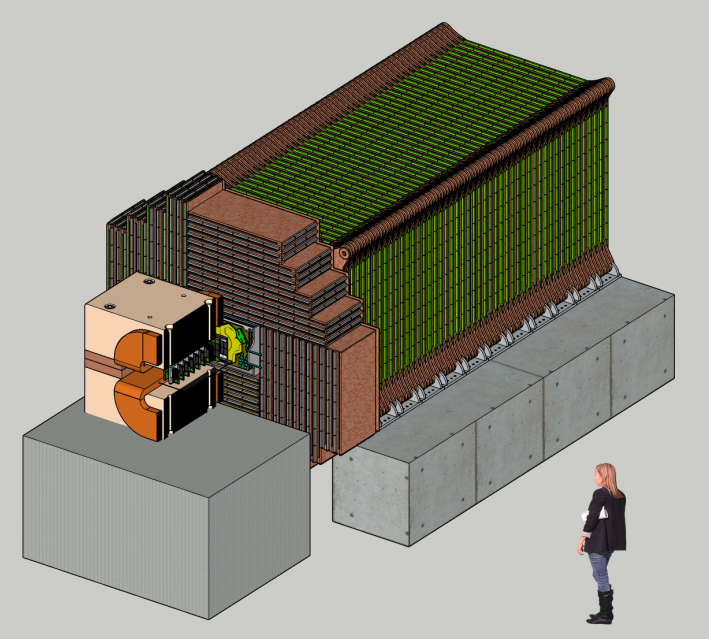 Hadronic Calorimeter
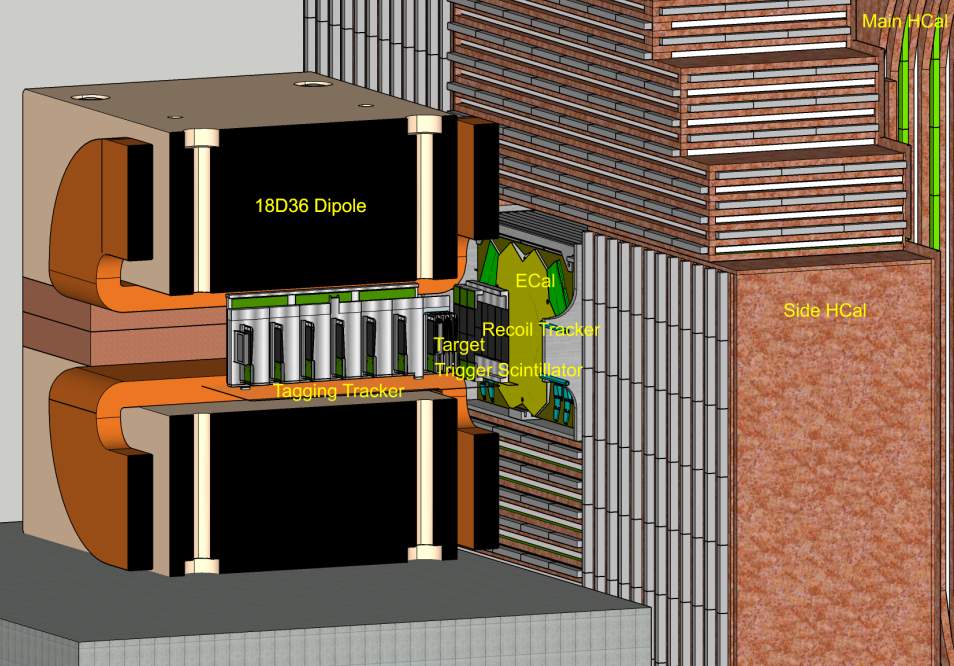 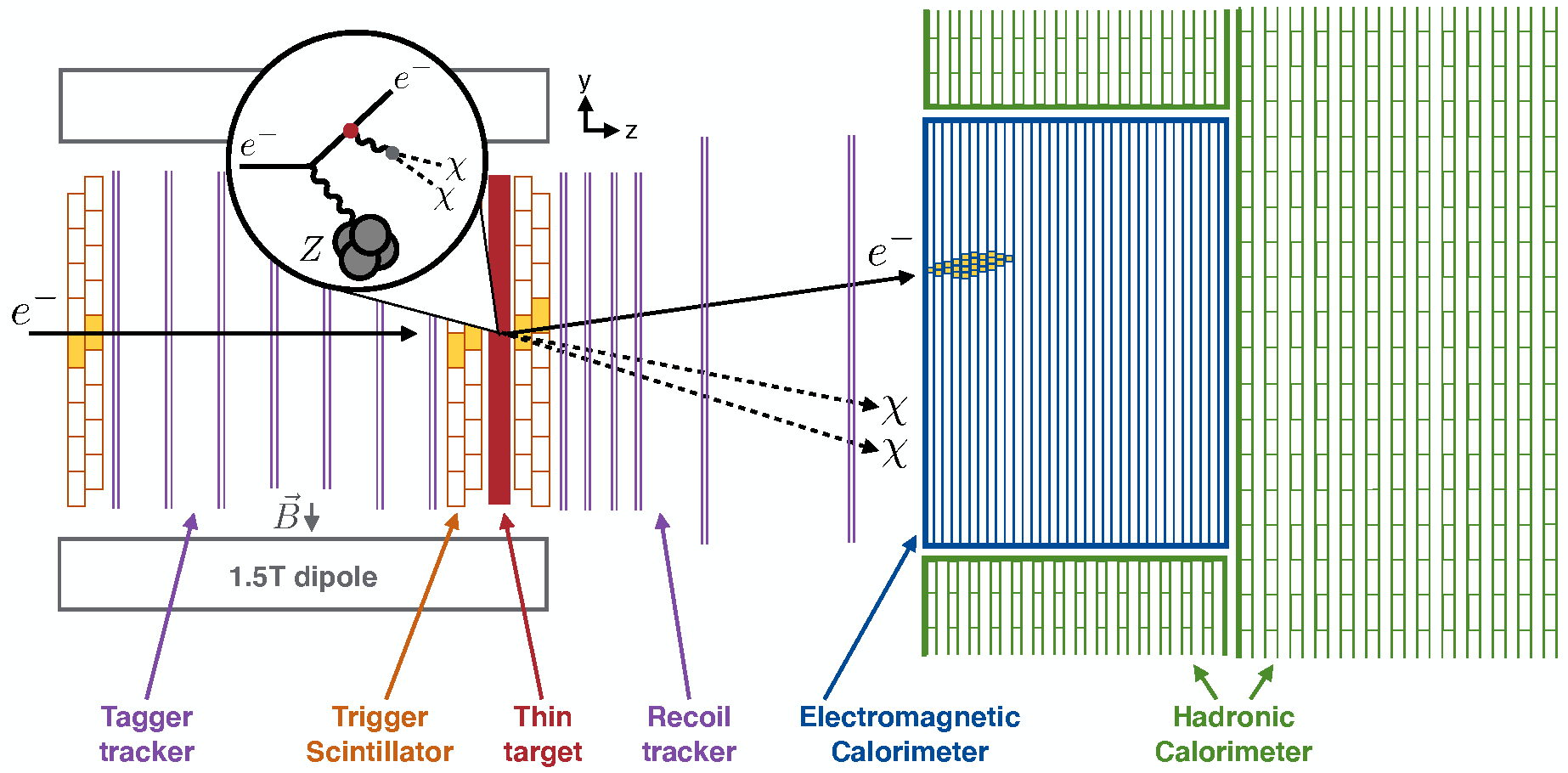 1 m
EM Calorimeter
Craig Dukes / Virginia
IPA 2022:  Light Dark Matter eXperiment
12
Apparatus:  Trigger Scintillator
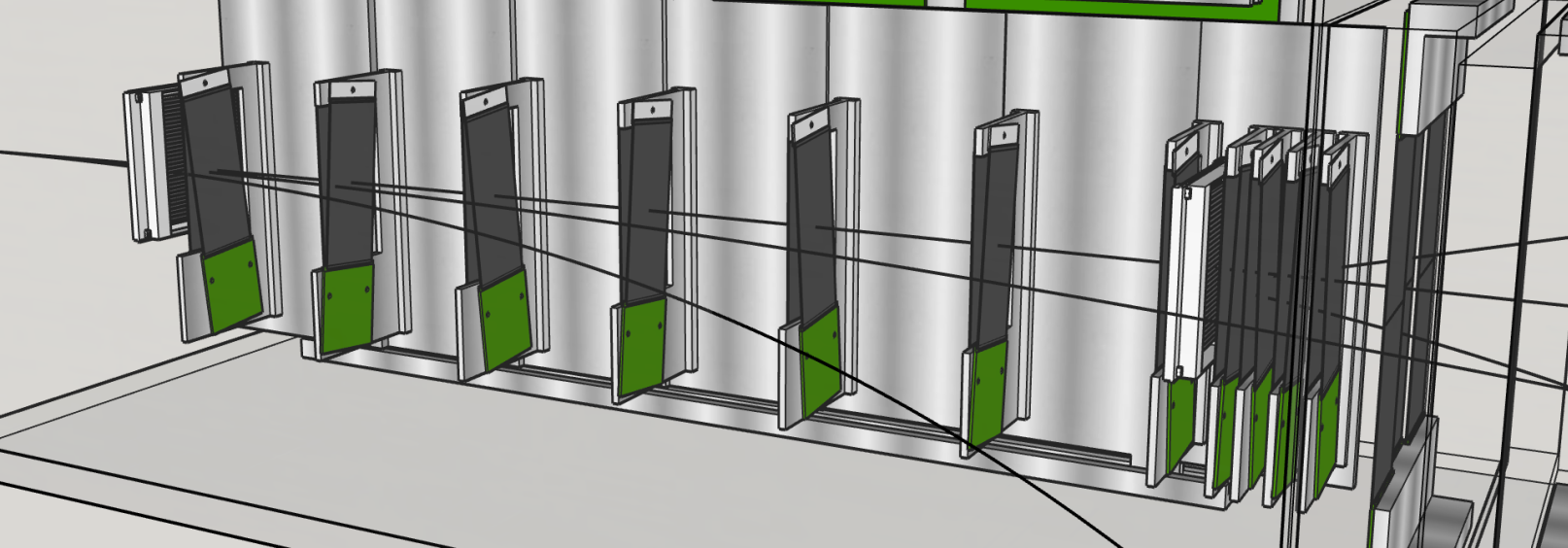 Low-energy ECal trigger requires knowledge of #e-/pulse:  average ~1 e-/25 ns pulse
Thin segmented scintillator: 
2 offset layers/station: 48 total counters
3 mm pitch
Note: 40 MHz e- beam spot is large: ~20 cm2
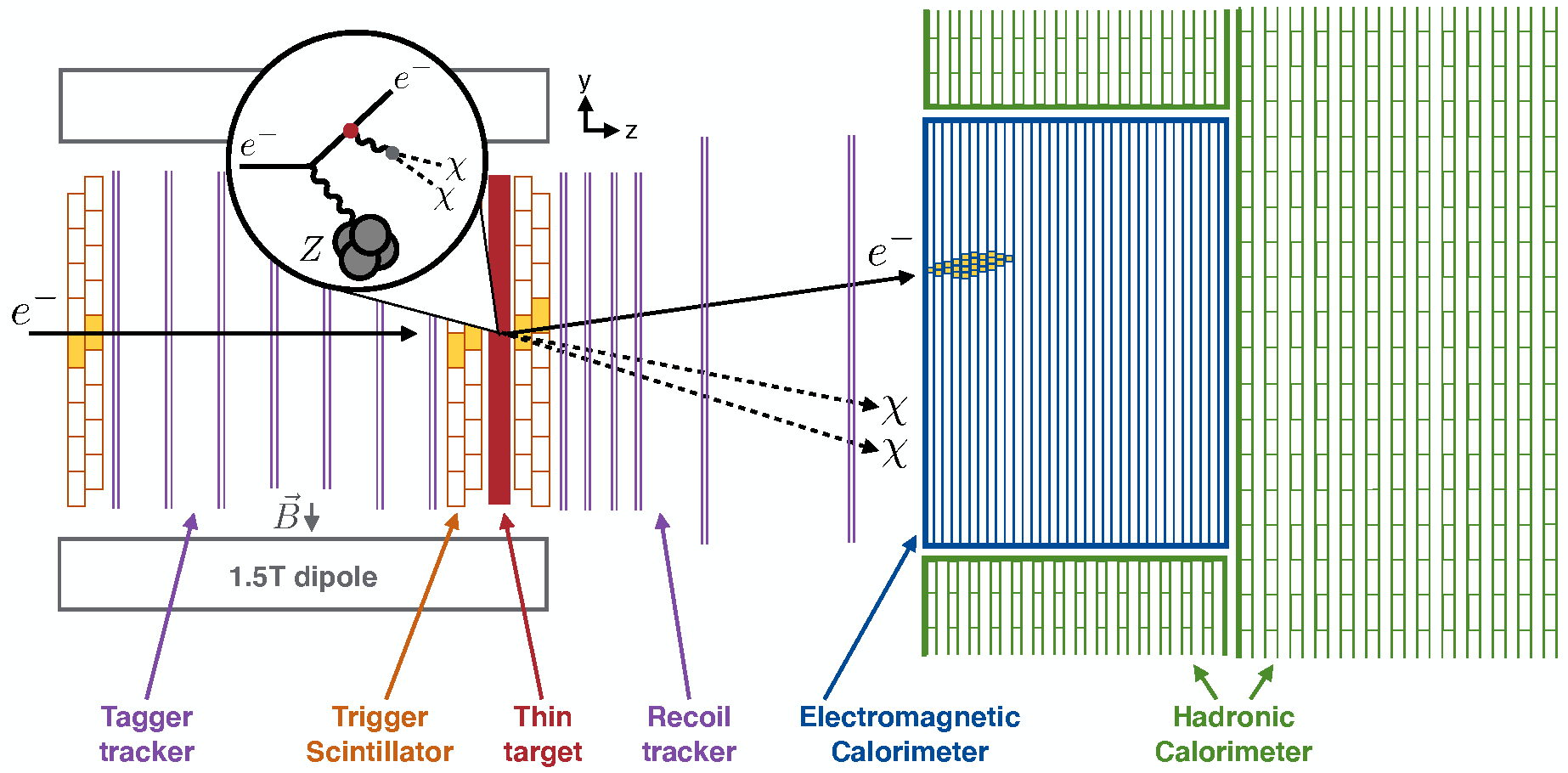 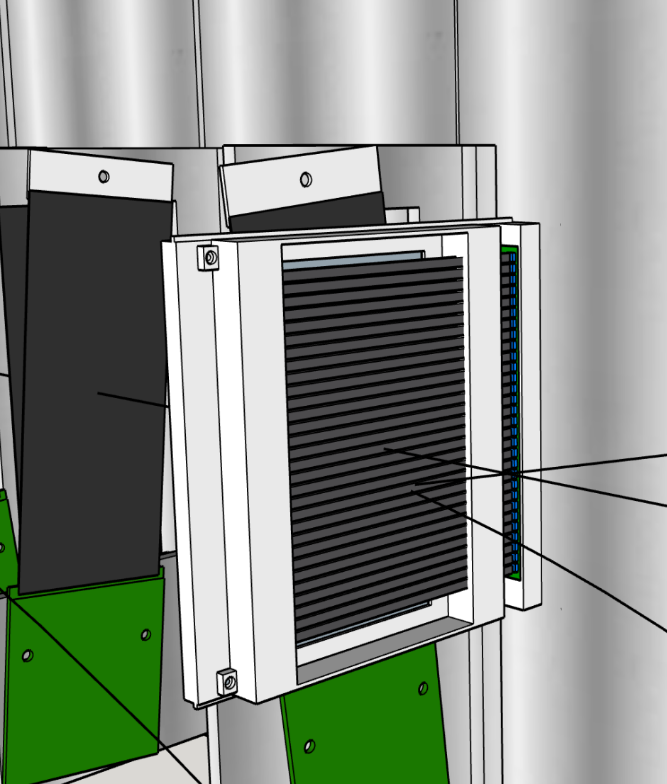 2 mm deep x 3 mm wide strips
Craig Dukes / Virginia
IPA 2022:  Light Dark Matter eXperiment
13
LDMX Apparatus:  Tagger & Recoil Tracker
Tagger / Recoil tracker inside 1.5 T dipole field / fringe field measure momentum of incoming / recoil e- to <1%
Double-sided silicon, Based on Vtx Tracker for HPS expt (JLab)
4 MHz/mm2 rate capability
0.7% X0 per 3d hit
6 (60) mm hor (ver) resolution; ~2 ns timing resolution
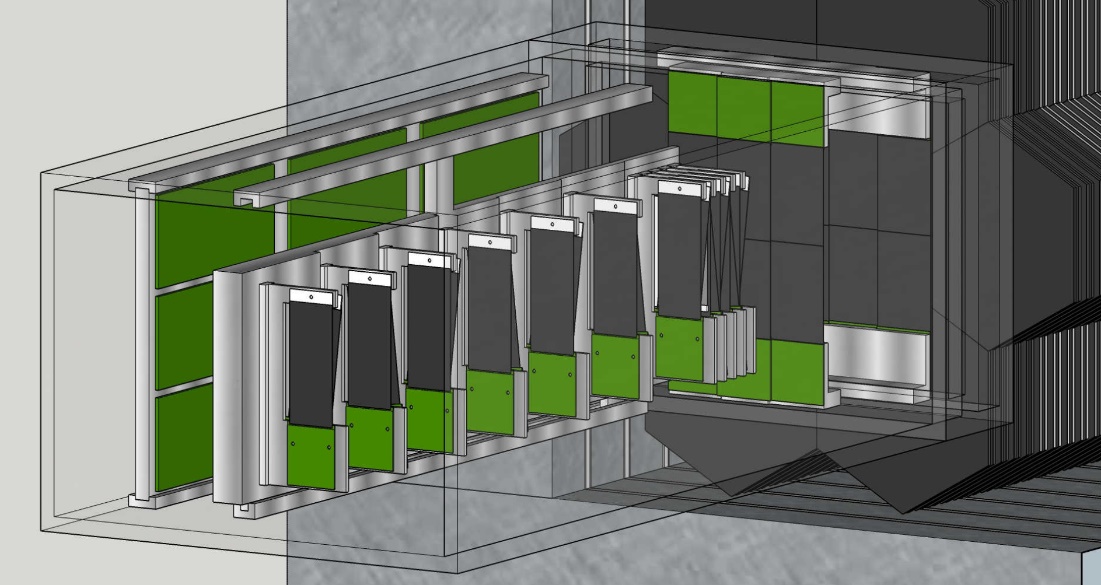 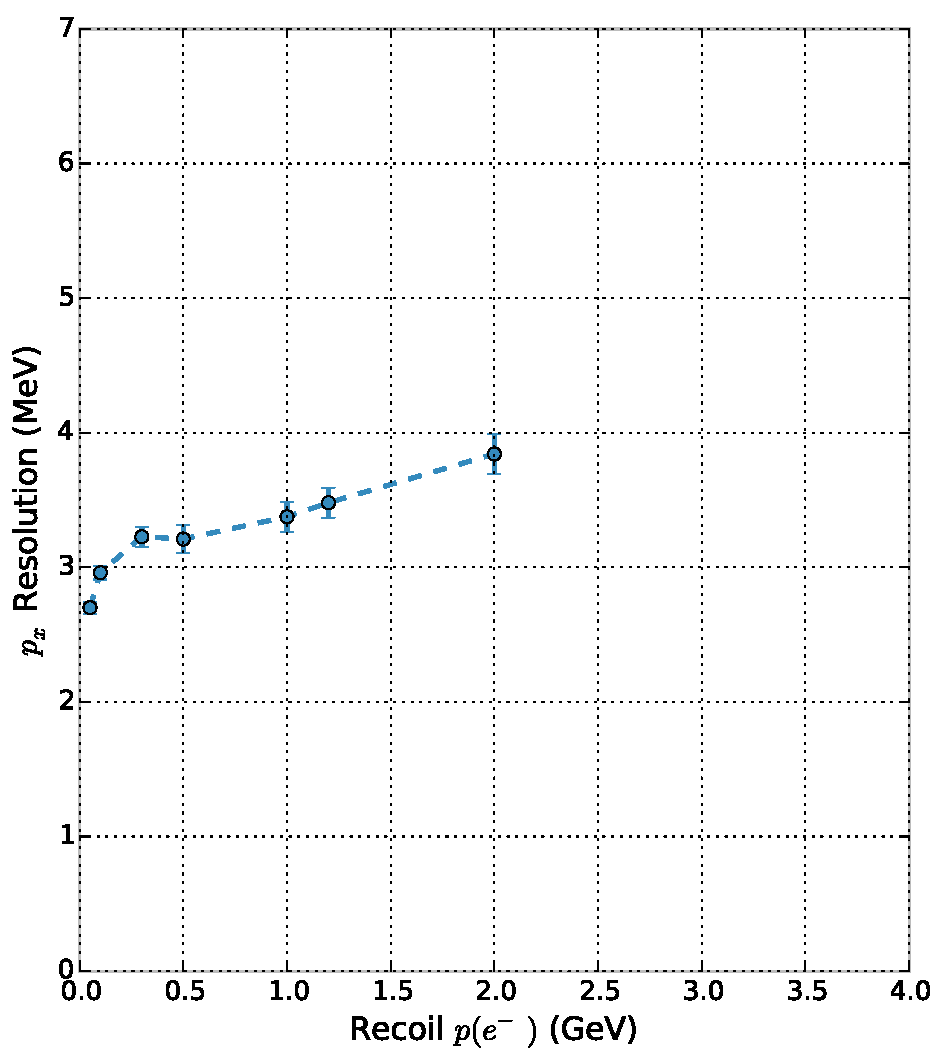 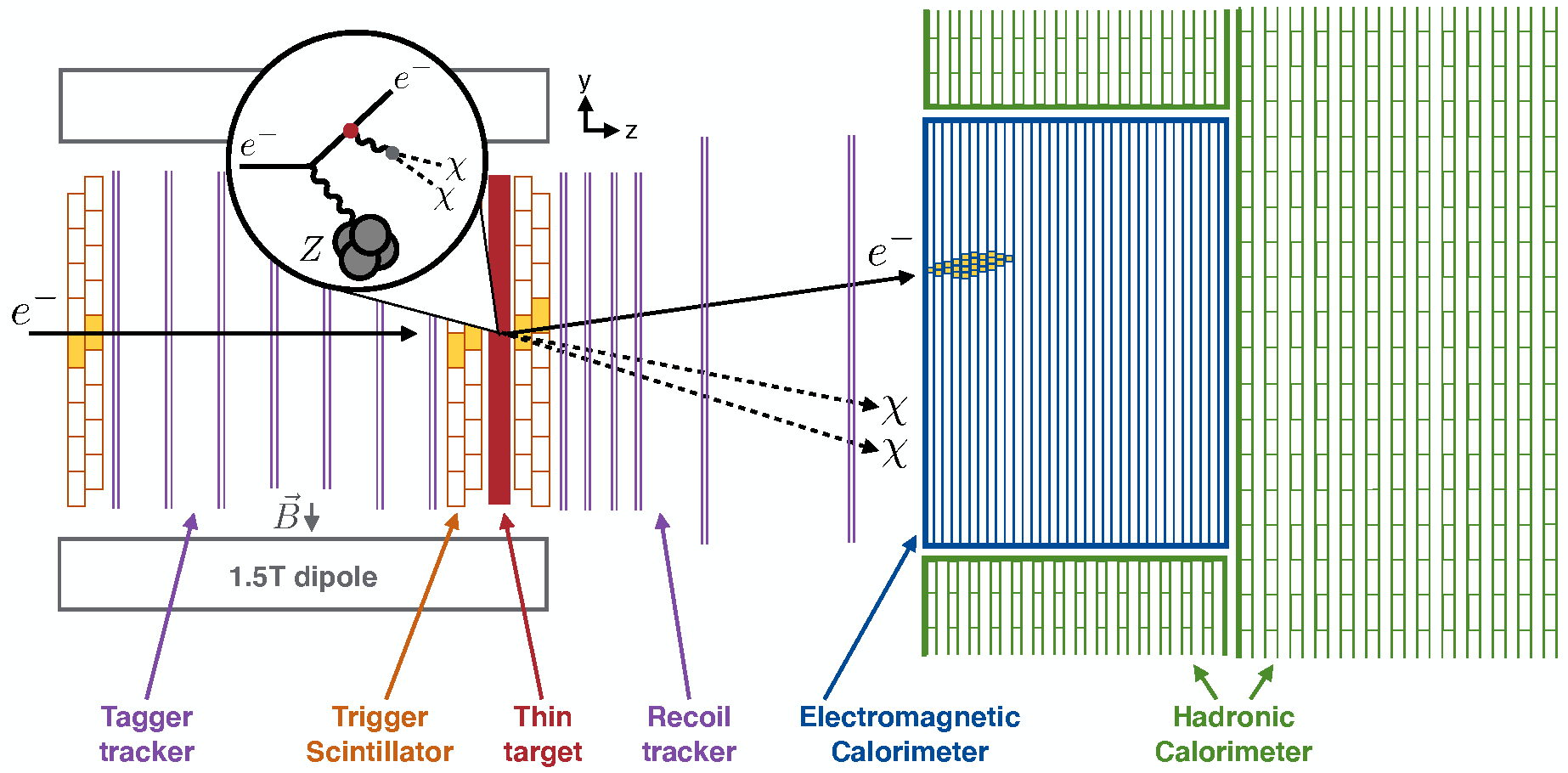 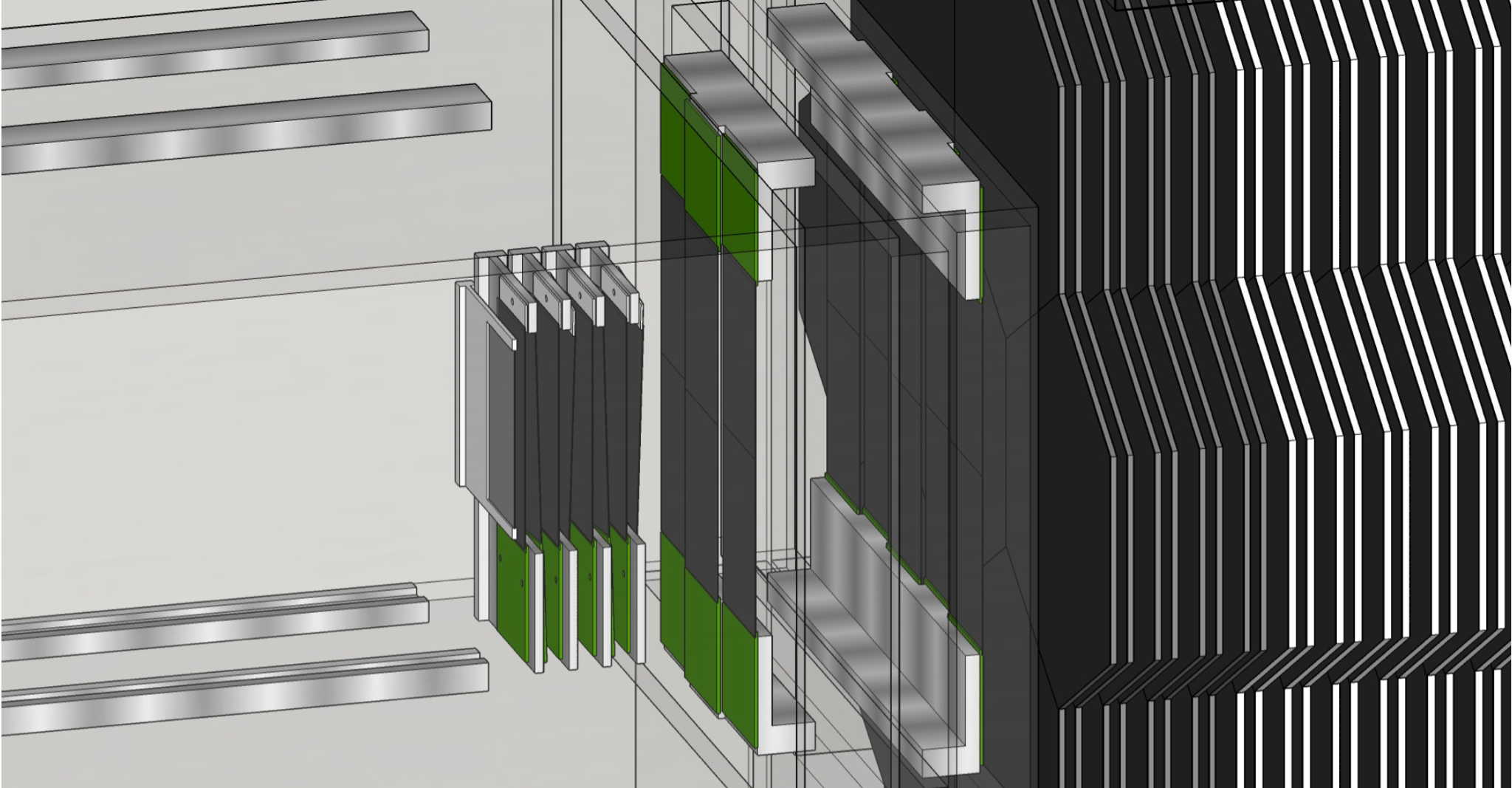 Craig Dukes / Virginia
IPA 2022:  Light Dark Matter eXperiment
14
LDMX Apparatus:  Electromagnetic Calorimeter
Based on CMS Phase-II forward high granularity calorimeter (HGC) upgrade 
Tungsten-Silicon sampling calorimeter: s(E)/E∼20%/√E
High granularity (0.56 cm2 pad area): 68% of EM shower <1 cm 1st 15 layers
Deep: 40 X0 
Radiation hard: max dose for LDMX is 3 x 1013 n/cm2
Provides a fast energy trigger:  E < 1.2 GeV
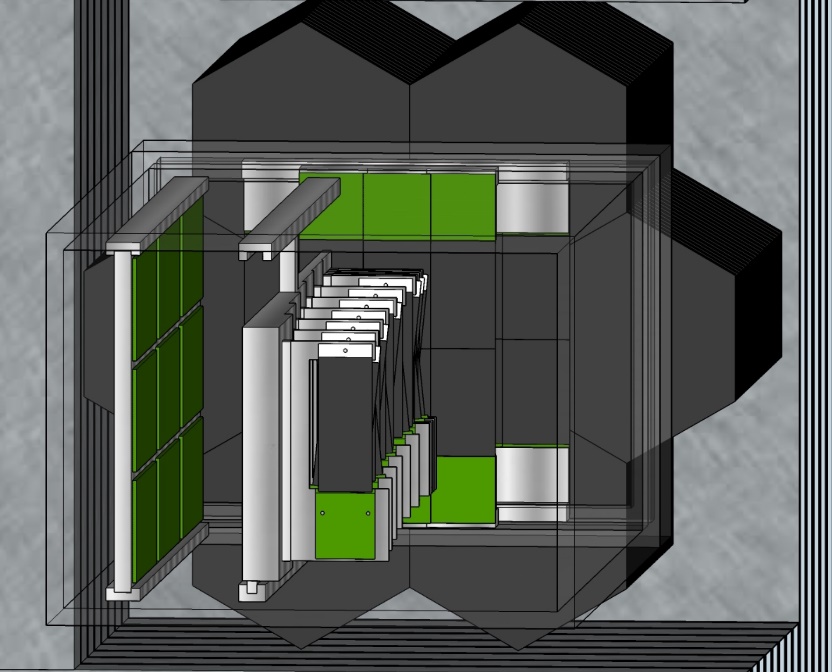 ECal
ECal
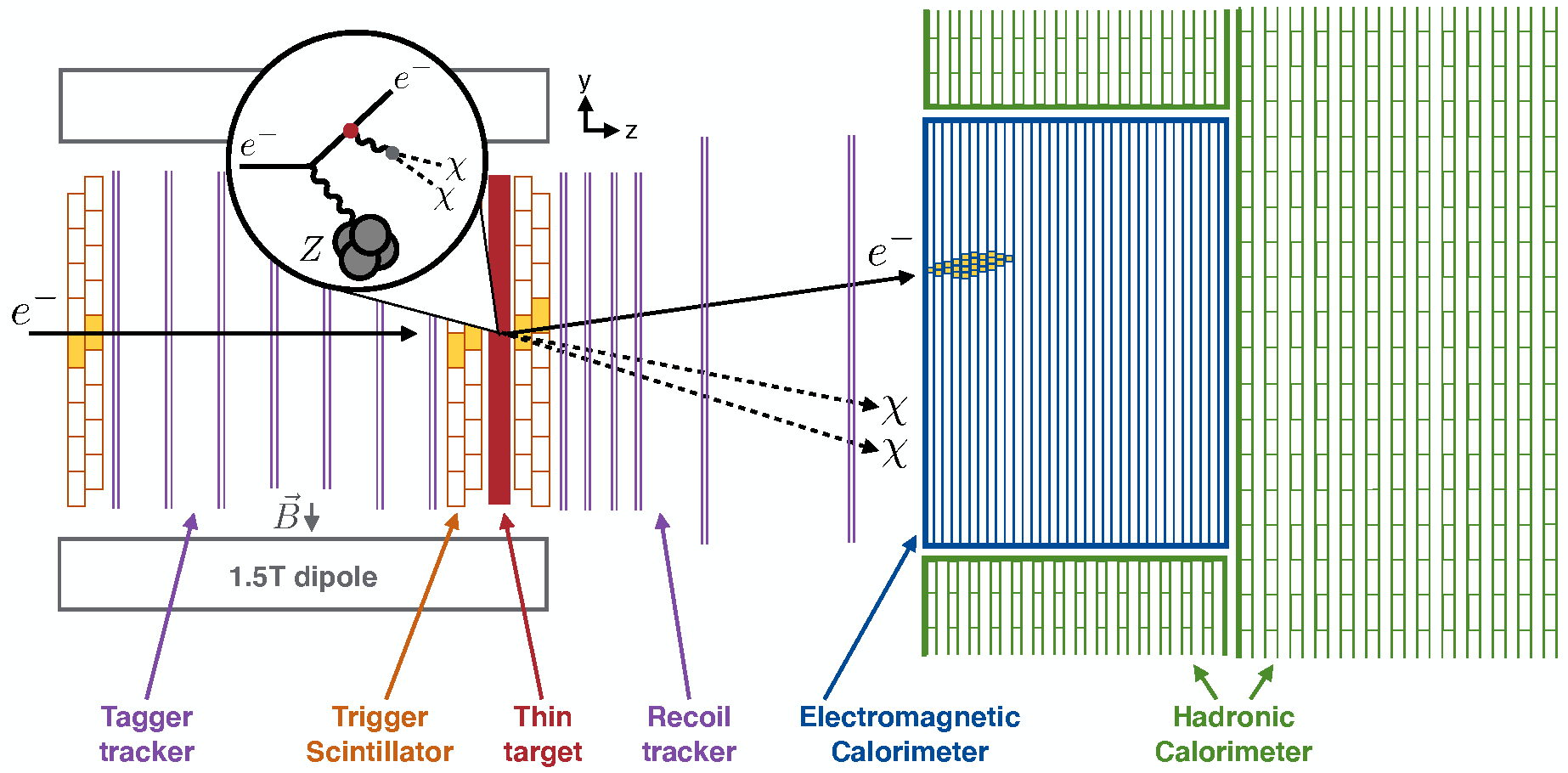 ECal
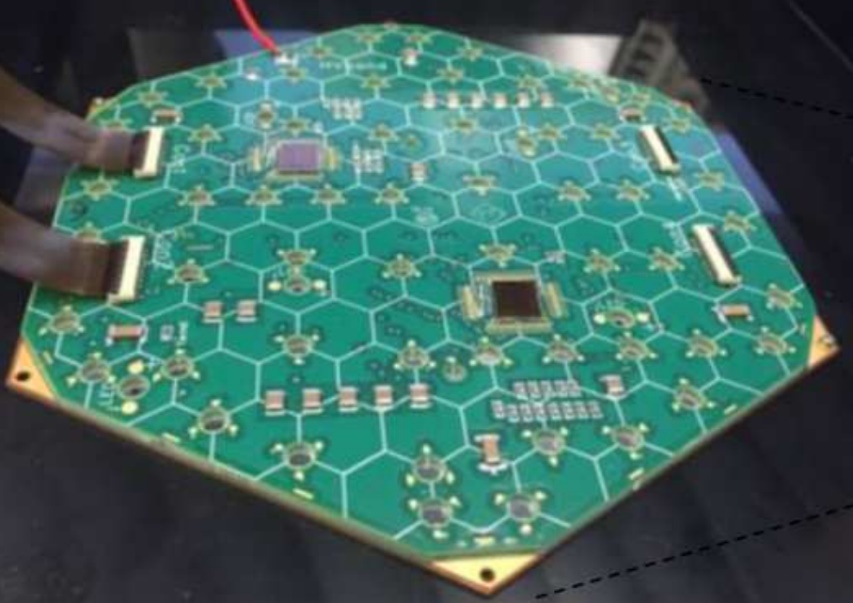 Craig Dukes / Virginia
IPA 2022:  Light Dark Matter eXperiment
15
LDMX Apparatus:  Hadronic Calorimeter
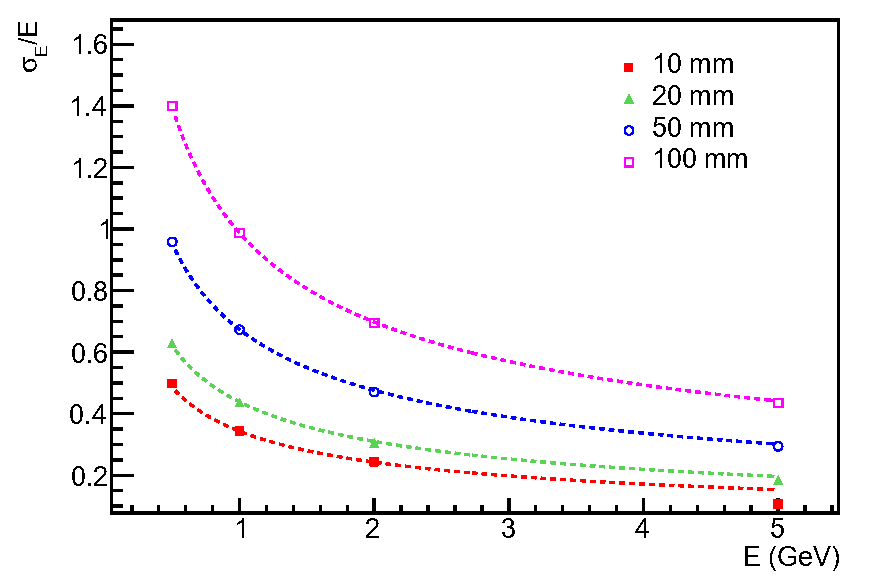 Detects neutral hadrons/neutrons produced in photonuclear reactions in ECal/target with high effi., EM showers escaping ECal, and MIPs (muons)
Iron-scintillator sampling calorimeter: 96 layers of 20/25 mm PS/Fe
Extruded 5x2 cm2 scintillator bars with inserted wavelength-shifting fibers, read out with Silicon Photomultipliers (SiPMs)
Active element based on the Mu2e Cosmic Ray Veto detector 
Deep: 17λI
Energy resolution for neutrons
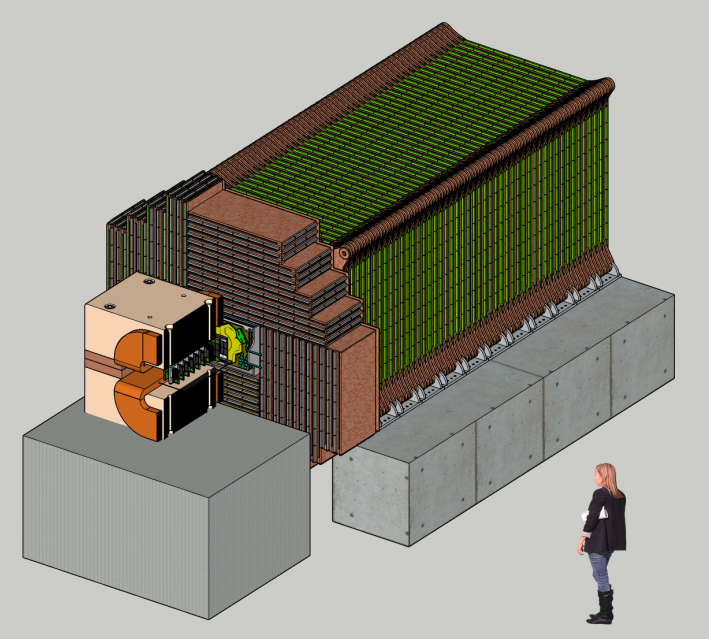 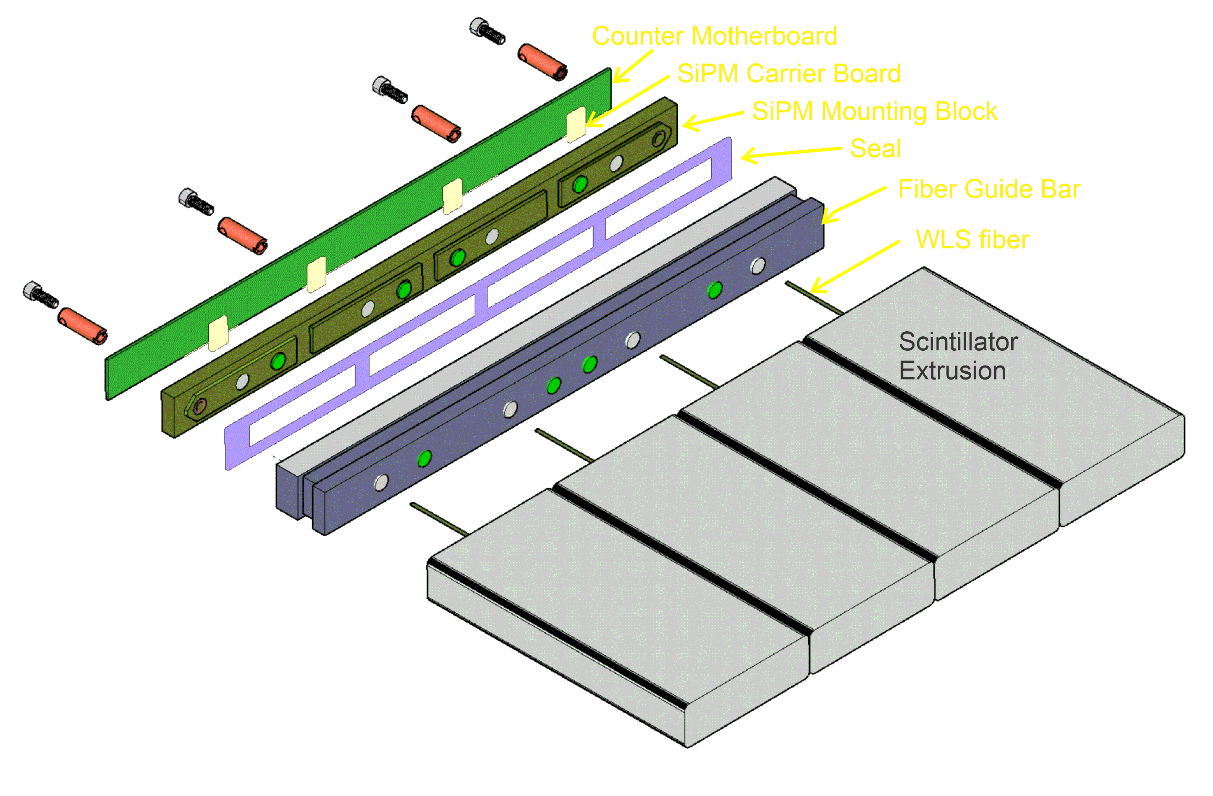 HCal
Readout manifold for 4 counters
Craig Dukes / Virginia
IPA 2022:  Light Dark Matter eXperiment
16
LDMX Mounted SLAC Linac Coherent Light Source
LDMX will use new beamline (LESA) being built for the upgraded SLAC Light Source (LCLS-II) to be commissioned in 2023-2024
Need a tiny fraction of the LCLS-II beam
Parasitic: 55% duty factor (600 ns/1100 ns)
Phase I:  4 GeV bean @ 40 MHz → O(1014) e- in a 1 year run
Phase II: 8 GeV beam (LCLS-II-HE) → O(1016) e- in a 3 year run
Future: eSPS (16 GeV) at CERN?
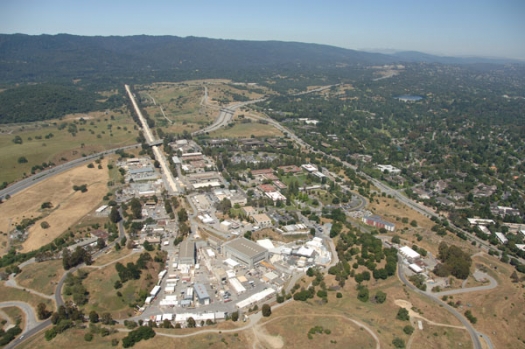 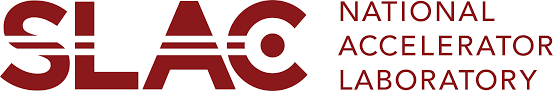 Endstation A
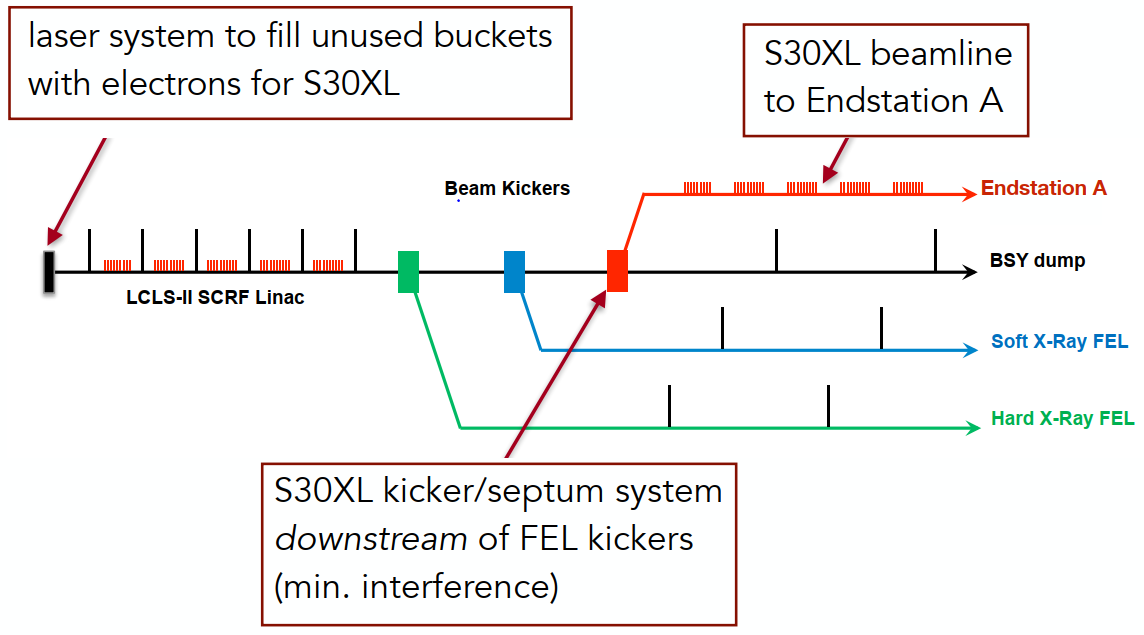 Craig Dukes / Virginia
IPA 2022:  Light Dark Matter eXperiment
17
Backgrounds, Backgrounds, Backgrounds . . .
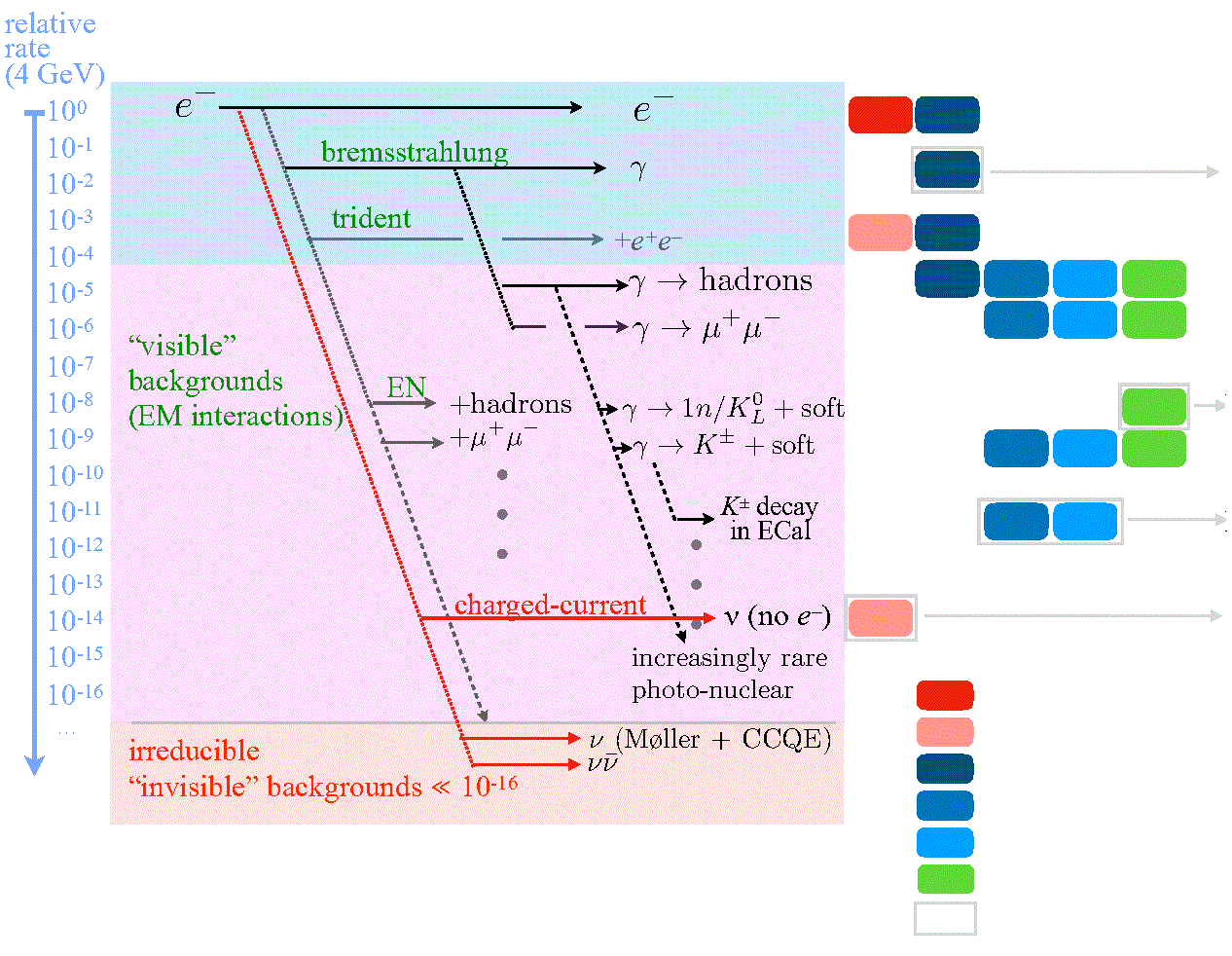 Incoming                                       Outgoing                           Veto Handles                              Design Drivers
Gaussian energy fluctuations
ECal depth, resolution,
hermiticity
Rare reactions: products escape HCal and/or anomalous energy deposition
HCal depth, segmentation,
hermiticity
ECal 3D granularity, MIP-sensitivity
All systems combined: < 1 background event with signal efficiency ~30-50% for O(4x1014) electrons
Recoil Tracker acceptance
Track momentum
Track multiplicity
ECal energy/segmentation
ECal Boosted decision tree
ECal track
HCal hits/depth
Design driver
Neutrino “floor”
Tools
Åkesson et al, JHEP04 (2020) 003.
Note:  transverse momtnum not used as a discriminant in these studies
Craig Dukes / Virginia
IPA 2022:  Light Dark Matter eXperiment
18
Putting it all Together:  LDMX Dark Matter Reach
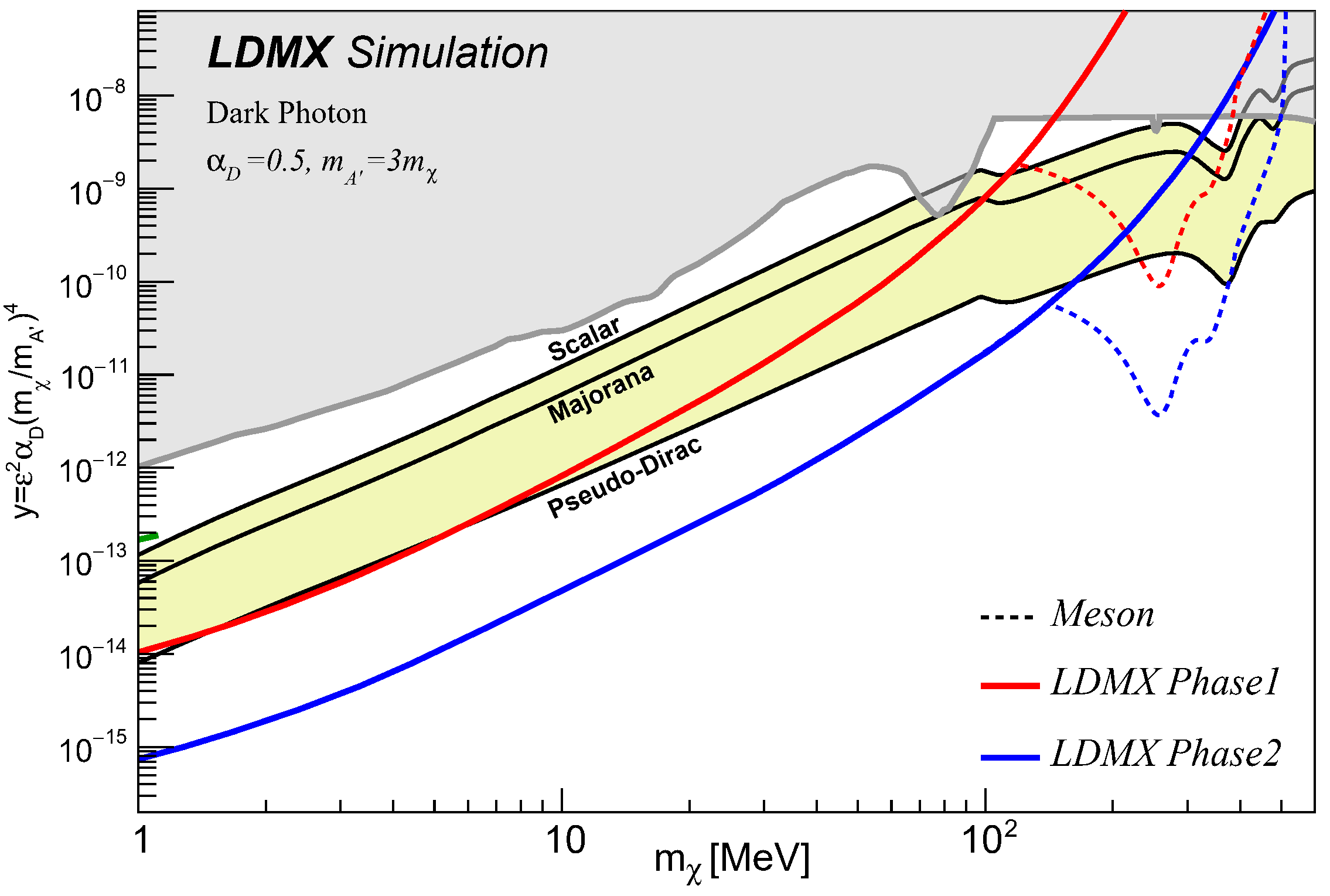 We are sensitive to a broad range of the mc parameter space for a wide range of thermal targets, assuming a Dark Photon portal
Present limits
Thermal targets
LDMX
Phase 1: 4 GeV
	O(1014) electrons
Phase 2: 8 GeV
	O(1016) electrons
Craig Dukes / Virginia
IPA 2022:  Light Dark Matter eXperiment
19
Timeline
2009	Bjorken, Essig, Schuster, and Toro: “New Fixed-Target Experiments to Search for Dark Gauge Forces”;  PRD 80 (2009) 075018
2015	Izaguirre, Krnjaic, Schuster, and Toro explore possibilities of a missing momentum experiment; PRL 115, 251301 (2015)
2015	Dark Sectors Workshop: LDMX at SLAC
Detailed initial design study completed (arXiv:1808.05219)
Collaboration formed
2021	LDMX received prototype funding in FY22 as part of the DOE Dark Matter New Initiatives project
2022	Successful test-beam run at CERN

2023	Fabrication starts, beamline (LESA) commissioning
2025	First beam LDMX Phase-I
2026-2028   8 GeV upgrade (LCLS-II-HE) 
2028	First beam LDMX Phase-II
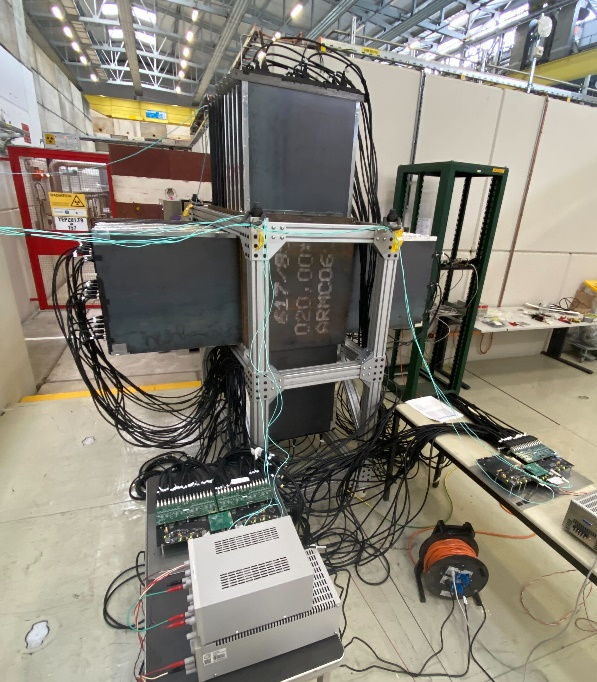 Past
Future
Craig Dukes / Virginia
IPA 2022:  Light Dark Matter eXperiment
20
LDMX Collaboration
“Small” collaboration by modern HEP standards
Strong set of collaborating institutions
Strong support from the funding agencies, in USA and in Europe
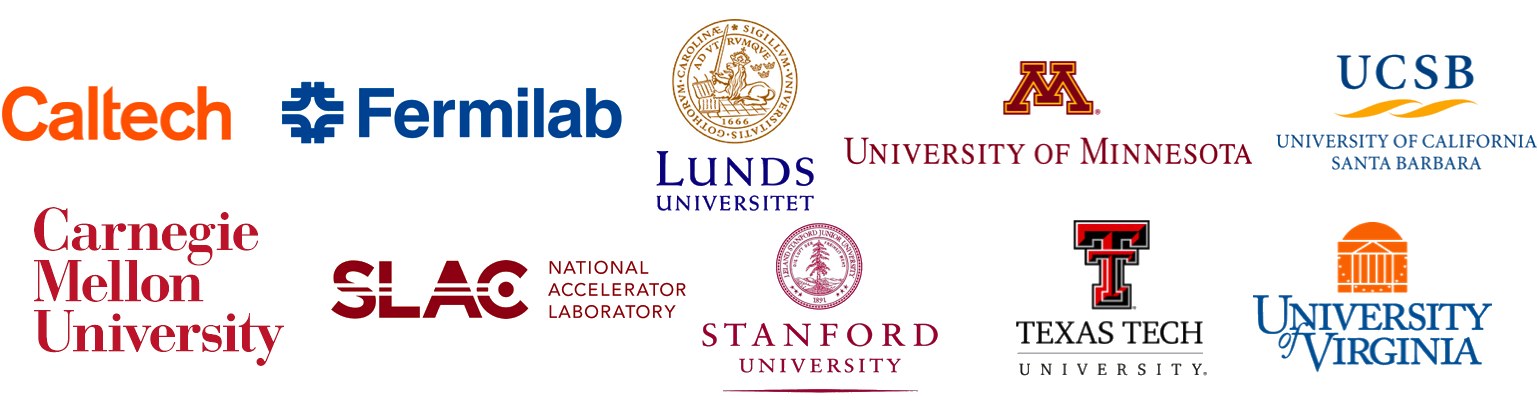 And finally:  apologies for leaving out other physics topics that will be addressed by LDMX:  such as:  direct DM search, Axion-like particles, milli-charged particles, electron-nucleus scattering measurements
Craig Dukes / Virginia
IPA 2022:  Light Dark Matter eXperiment
21